Тема:
Этнос: нации и народности.
План.
1. Этнос. Понятие и признаки. 
2. Кровнородственные группы и их разновидности. 
3. Племена, народности, нации
Чупров Л.А. МКОУ СОШ №3 с. Камень-Рыболов Ханкайского района Приморского края
Вопросы для повторения
Богатство, способы получения богатства
Образ жизни богатых, 
Уровень жизни, его составляющие
Примеры бедности из СМИ
1. Этнос. Понятие и признаки
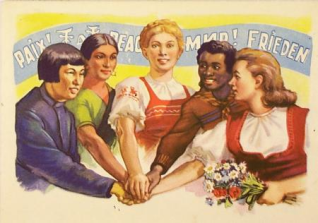 Современное человечество представляет собой сложную
этническую структуру, включающую несколько тысяч этнических
общностей (нации, народности, племена, этнические группы и 
т. п.), отличающихся как численностью, так и уровнем развития.
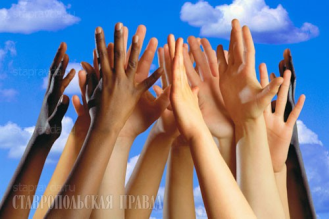 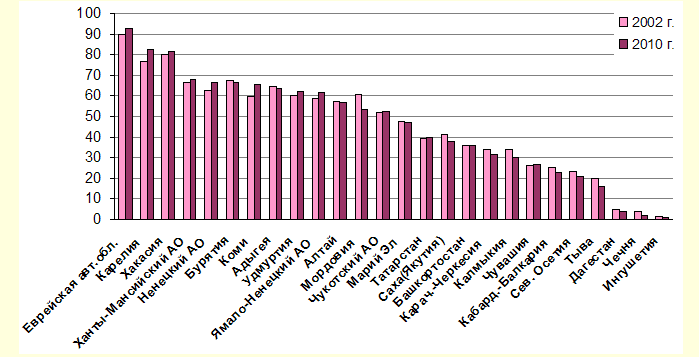 В составе Российской Федерации в настоящее
время более 100 этносов (в т. ч. ок. 30 наций).
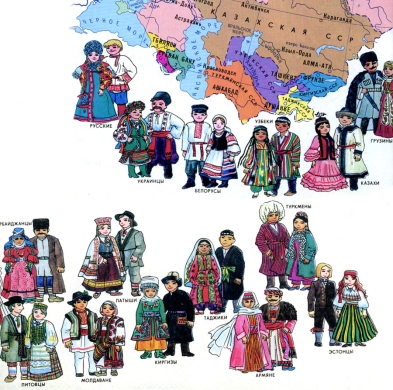 Этническая общность (этнос) - это исторически
сложившаяся на определенной территории
устойчивая совокупность людей (племя, 
народность, нация, народ),
Обладающих
общими чертами
культуры
языка
самосознания
психического склада
исторической памятью, а  также осознанием своих интересов и целей,  своего единства, 
отличия от других этносов.
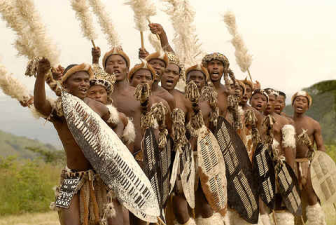 Племя
Исторически первая ступенька формирования этноса.
Оно включало в себя значительное количество
родов и кланов
Собственный язык или диалект
Формальная организация
территория
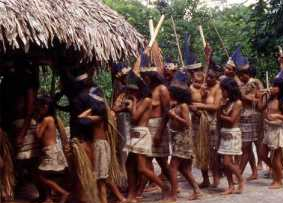 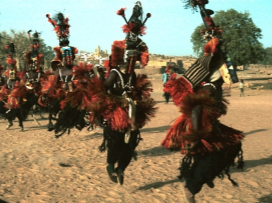 Вождь, племенной совет
Тотемизм анимизм, фетишизм
Племя
Народность
Этническая общность, занимающая на лестнице общественного развития 
место между племенем и нацией.
Обладающих
общими чертами
экономика
культуры
языка
самосознания
психического склада
территория
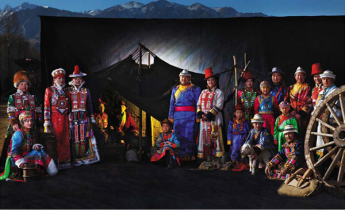 Возникает на стадии формирования государства
Общность неустойчивая. В эпоху феодализма распадается
На более мелкие части, образуя новые этносы.
Племя
Народность
Нация
Высший исторический тип общества. Возникает в период разложения 
феодализма и перехода к капитализму.
С к л а д ы в а е т с я
единый хозяйственный 
уклад
собственная литература
Искусство
внутренний рынок
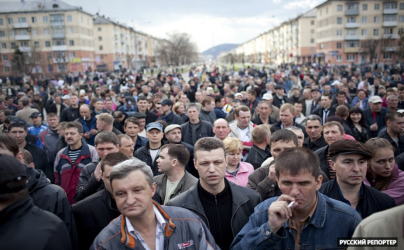 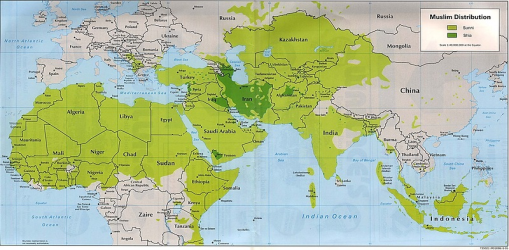 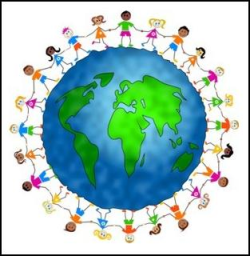 Стадии развития этноса:
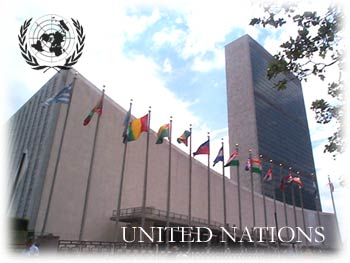 Единое человечество
Нация
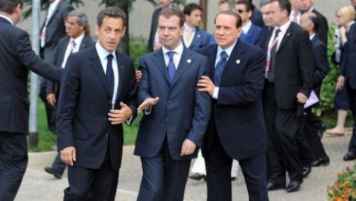 Народность
Родоплеменная общность
Определенная
 территория
Национальное
самосознание
Язык
Межпоколенная
 преемственность
Признаки этноса
Менталитет
Кровное родство
Общая культура
и традиции
Общность
 исторической
 судьбы
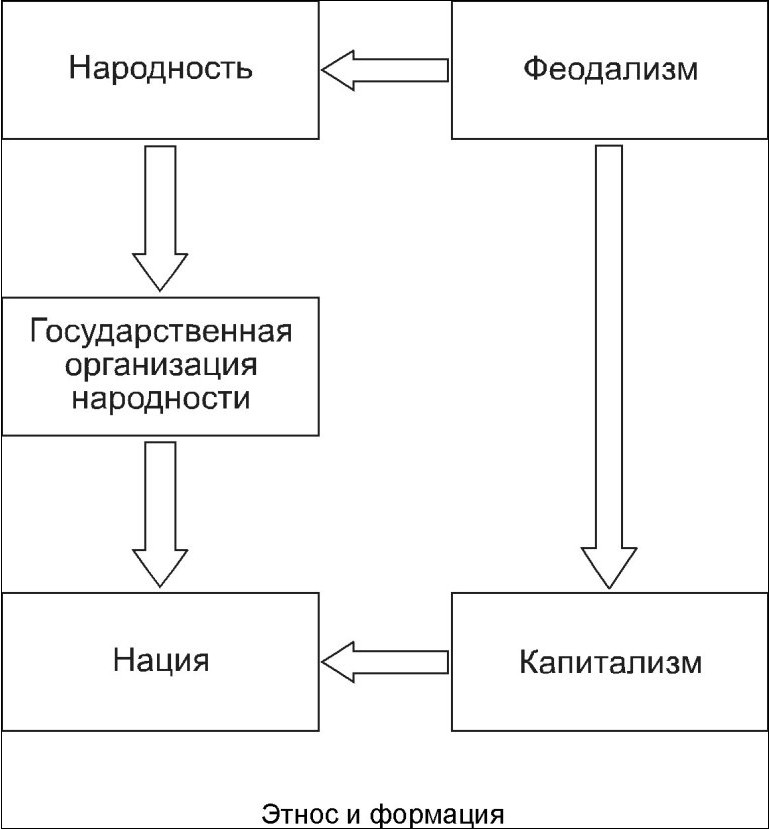 2. Кровнородственные группы и их разновидности
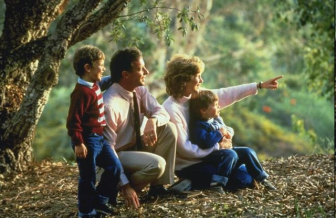 Семья - наименьшая кровнородственная
группа людей, связанных единством 
происхождения (бабушка, дедушка, отец, 
мать, дети).
Несколько семей, вступивших в союз, 
образуют род.
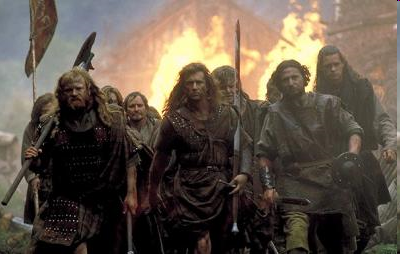 Клан - группа кровных
родственников, носящих имя 
предполагаемого предка.
Клан сохранял общую
собственность на землю,
кровную месть, круговую
поруку.
Несколько кланов, объединившись, составляют племя.
3. Племена, народности, нации
Племя - более высокая форма организации, охватывающая
большое число родов и кланов. Они обладают собственным 
языком или диалектом, территорией, формальной 
организацией (вождь, племенной совет), общими церемониями. 
Их численность доходила до десятков тысяч человек.
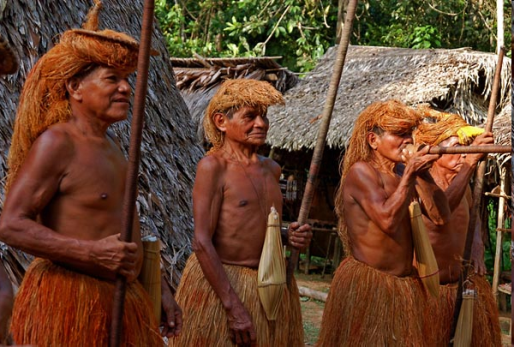 Племенные общины, 
существующие даже в наши
дни в отдалённых и 
малоосвоенных регионах
 Земли, рассматриваются 
многими как начальная 
форма политического 
образования.
3. Племена, народности, нации
В ходе дальнейшего культурного и экономического развития
племена преобразовывались  в народности, а те - на высших 
стадиях развития - в нации.
Для народности характерно
появление государства
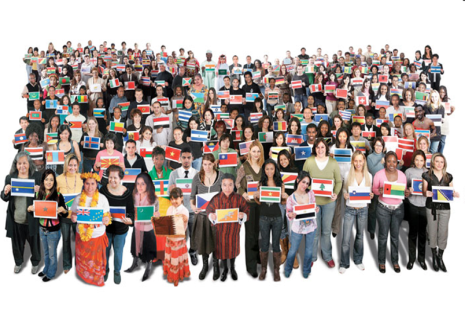 На базе народностей
 формируются нации
3. Племена, народности, нации
Нация - автономная, не ограниченная территориальными рамками 
политическая группировка, члены которой привержены общим ценностям
и институтам. Представители одной нации уже не имеют общего предка
и общего происхождения. У них не обязательно должен быть 
религия, но объединяющая общий язык, их национальность 
сформировалась благодаря общей истории и культуре.
Признаки нации:
Нации более многочисленны, 
чем народность, и насчитывают 
десятки и сотни миллионов.
Общность территории; 
Общность языка; 
Общность экономической
жизни; 
Общие черты психического
склада; 
Национальное самосознание .
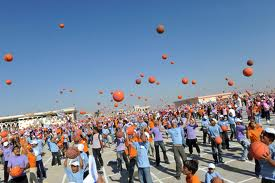 Домашнее задание
§ 21  читать, вопросы, проблема, практикум;
Рабочая тетрадь, задания к § 21; 
Выучить материал в тетрадях.